Смагулов  А.С. 
 э.ғ.д.,  профессор, 
Абай атындағы ҚазҰПУ
ҚАЗАҚСТАНДА Қашықтықтан БІЛІМ БЕРУДІ ДАМЫТУ
Мемлекет басшысы «Қазақстан – 2050» - қалыптасқан мемлекеттің жаңа саяси бағыты» Қазақстан халқына Жолдауында  бүгінгі күні бізге барлық ниет білдірушілерге қолжетімді қашықтықтан оқыту мен онлайн режимінде оқытуды қосу арқылы инновациялық тәсілдерді, шешімдер мен құралдарды отандық білім беру жүйесіне қарқынды түрде енгізу қажеттігін атап өтті. Осыған байланысты білім берудегі заманауи әдістер мен тәсілдерді оқыту процесіне енгізу қажеттігі туындайды, ол жерде оқытушы тек дайын білімнің белгілі көлемін беріп қана қоймай, курсанттар мен тыңдаушыларды оқу материалдарын игеру процесіндегі белсенді ойшыл және практикалық қызметін қозғайды.
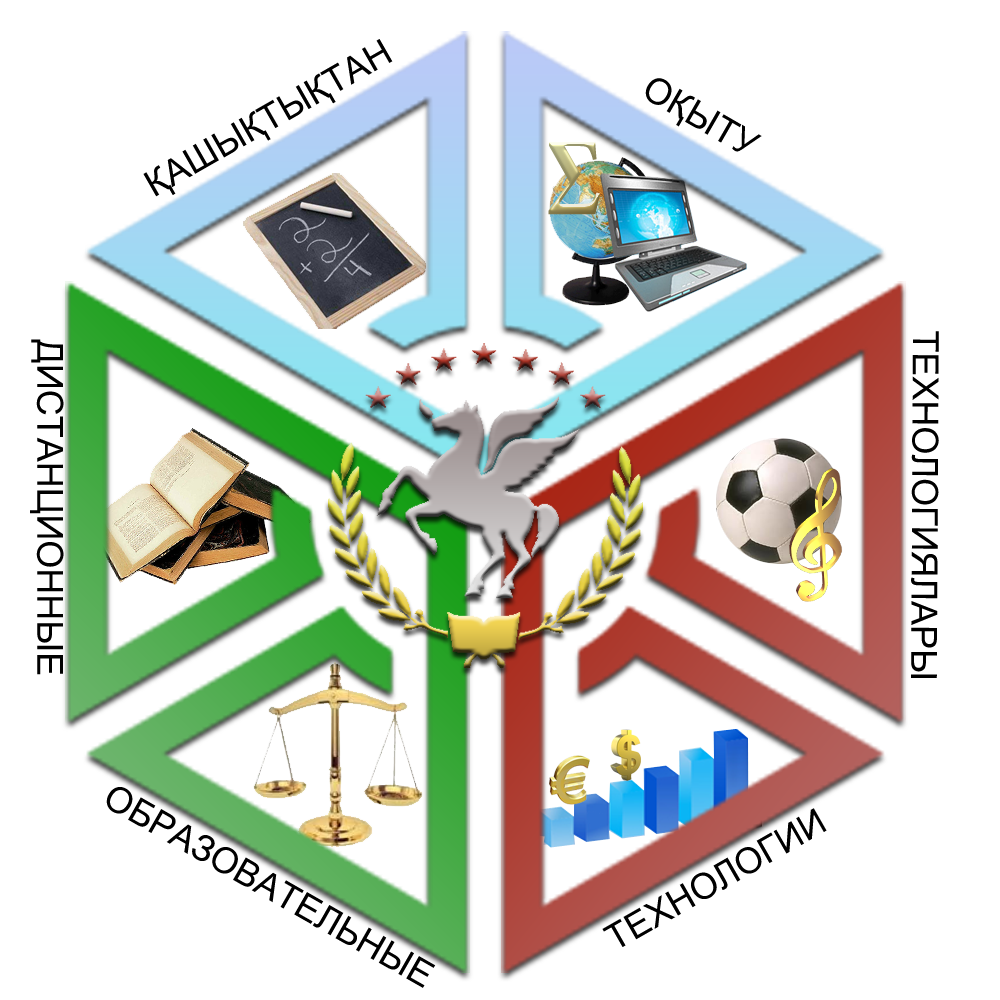 Осы оқыту жүйесінің өзектілігі оқитын адамдардың белсенді және тиімді оқу-танымдық қызметіне қосудан тұрады. Оқытудың субъективті ұғыну сипаты бар. Оқытушының міндеттері оқитын адамдар қызметін дәлдеу, ұйымдастыру, үйлестіру, кеңес беру, бақылау. Блоктық-модульдық оқытуды іске асыру оқитын адамдардың жеке ерекшеліктерін есепке алып, оқу процесін жетілдіруге және жеделдетуге ықпал етеді. Осы жүйе оқитын адамдардың білім беру стандарттарын игеруіне және оқытудың аса жоғары деңгейіне жоғарылауына кепілдік береді.
Қашықтықтан оқыту – бұл өз бетінше білім алу (біліктілікті арттыру, қайта даярлау) мақсатында заманауи ақпараттық технологияларды, дербес компьютердерді, бейне және аудио техникаларды, коммуникациялық инфрақұрылымдарды кеңінен пайдалану негізінде жаңа сатыдағы, дамудағы сырттай оқу түрі. Жеке алғанда қашықтықтан оқыту бұл тыңдаушылар оқу орталығына бара алмаған жағдайда олар қажет болса, қашықтықтан ұйымдастырылған емтиханды қоса отырып, оқытудың барлық кезеңінде коммуникациялық құралдардың көмегі арқылы оқиға алады.
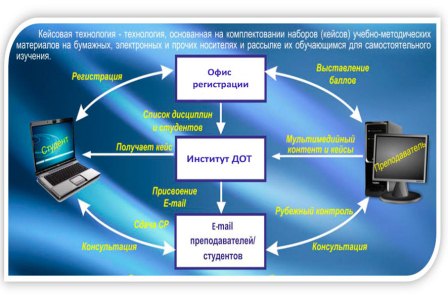 Қашықтықтан оқытудың даму процессі Қазақстан Республикасында тек басталып жатыр. Ақпараттық технологиялар жағынан алып қарағанда қашықтықтан оқытуды ұйымдастыру үшін желілі технология оқу-әдістемелік материалдарды, оқитындар мен оқытушылардың интерактивті өзара және бір-бірімен іс-әрекеттері нысандарын, сондай-ақ интернет желісін пайдалану негізіндегі әкімшілік оқу процесін қамтамасыз етуді қосатын желі болып табылады. Бұл технология қазір қолжетімді және кеңінен пайдаланылуы мүмкін.
ҚАЗАҚСТАНДА БІЛІМ БЕРУДІ ДАМЫТУ БАҒДАРЛАМАСЫНЫҢ ОРЫНДАЛУЫ
Қазақстандағы қашықтан оқыту жүйесі. Қазақстанда қашықтан оқыту әзірше дұрыс дамыған, кейбір жоғары оқу орындары оқу үрдісінде оның кейбір элементтерін қолданады. Мысалы, электронды пошта арқылы бақылау жұмыстарын жіберу және қабылдау, жеке жағдайда кейс технологиясын  қолданады.
		Мысалы, Қазақстаннның көп жоғары оқу орындарында барлық оқу материалдары студенттерге  CD-дисктерде беріледі. Оны студенттер өз бетінше оқып, тест пен емтиханды күндізгі бөлім студенттері сияқты тапсырады. Содан кейін жаңа материалдарды ала алады.
		Сол себепті, толық ауқымдағы қашықтықтан оқытуды дамыту үшін электрондық телекоммуникация жүйелері бойынша қолжетімді ақпараттық ресурстарды дамыту қажет.
		Қашықтықтан оқытудың психологиялық-педагогикалық ерекшелігі де айтарлықтай маңызды. Бірі – оқытушы құрамды даярлау (қайта даярлау), екіншісі – олар оқитын курстар мен пәндерді тұжырымдамалық қайта өңдеу процесі. Яғни жаңа психологиялық-педагогикалық оқыту тұжырымдамасын әзірлеу және оқу процесінің  жаңа оқу-әдістемелік материалдарын жасау  қажет.
Республикалық білім беруді ақпараттандырудың ғылыми-әдістемелік орталығы ақпараттық қарым-қатынастық технологиялардың білім берудегі педагогикалық мүмкіндіктерін зерттеу жолында ЮНЕСКО институтының тірек нүктесіне жатады және онымен бірге қашықтықтан оқытудың спутниктік каналын ендірудің бірлескен жобасын жүзеге асыруда.
КӨҢІЛ ҚОЙЫП 
ТЫҢДАҒАНДАРЫҢЫЗҒА
  РАХМЕТ.